PROPOSED OIL PALM PLANTATION DEVELOPMENT ON 8094.43 HECTARES (20,001 ACRES) LAND ON PT4951 – PT4955 AND PT4987-PT4991 IN  MUKIM TEMBELING, DISTRICT OF JERANTUT,  PAHANG DARUL MAKMUR.
WILDLIFE MANAGEMENT PLAN
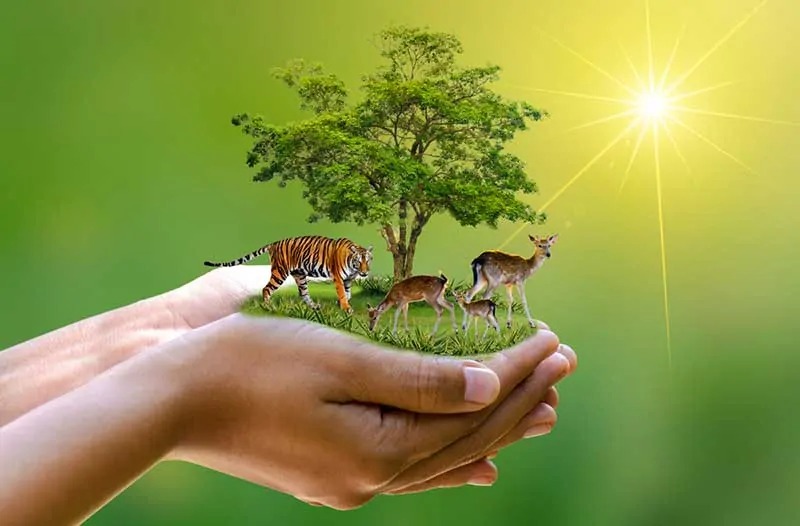 PREPARED FOR:
THP AGRO MANAGEMENT SDN BHD
PREPARED BY:
WIRANDA (M) SDN BHD
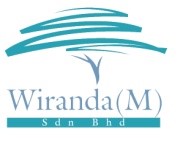 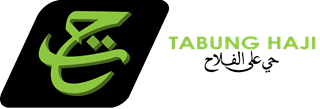